Lidia Manchester
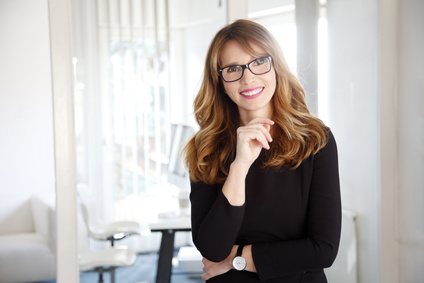 Titulo do trabalho
Lorem ipsum dolor sit amet, consectetur adipiscing elit. Morbi tristique sapien nec nulla rutrum imperdiet. Nullam faucibus augue id velit luctus maximus.
Formação
Universidade – Cidade – Grau
Lorem ipsum dolor sit amet, consectetur adipiscing elit.
CONTATO
Universidade – Cidade – Grau
Lorem ipsum dolor sit amet, consectetur adipiscing elit.
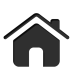 Experiência profissional
12 Street Name
Lisboa
Empresa
Cargo exercido – 01/2014 – presente
Lorem ipsum dolor sit amet, consectetur adipiscing elit. Morbi tristique sapien nec nulla rutrum imperdiet.
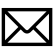 Empresa
Cargo exercido – 01/2014 – presente
Lorem ipsum dolor sit amet, consectetur adipiscing elit. Morbi tristique sapien nec nulla rutrum imperdiet.
name@mail.com
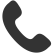 Empresa
Cargo exercido – 01/2014 – presente
Lorem ipsum dolor sit amet, consectetur adipiscing elit. Morbi tristique sapien nec nulla rutrum imperdiet.
000 111 333
000 222 444
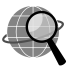 Qualificações
Facebook.com/name
Tiwtter.com/name
Profissionais
Pessoais
Corel Draw
Líder
Excel
Criativo
PERFIL
Word
Illustrator
Inovador
Organizado
Lorem ipsum dolor sit amet, consectetur adipiscing elit. Morbi tristique sapien nec nulla rutrum imperdiet. Nullam faucibus augue id velit luctus maximus. Interdum et malesuada fames ac ante ipsum primis in faucibus. Etiam bibendum, ante nec luctus posuere.
Objetivo
Lorem ipsum dolor sit amet, consectetur adipiscing elit. Integer efficitur arcu a auctor convallis. Duis lectus metus, tristique in vulputate eget, feugiat ac purus.
Idiomas
Inglês
Italiano
Espanhol
Francês